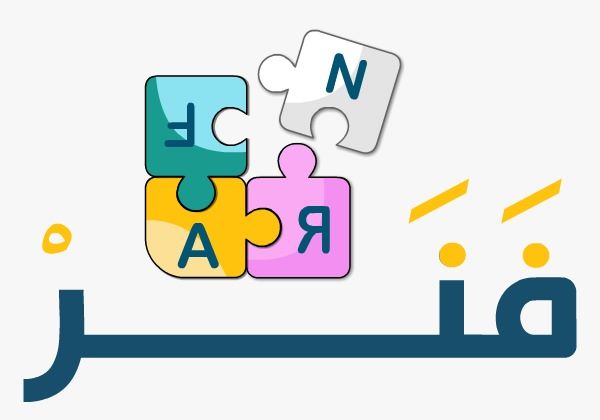 دخول همزة الاستفهام على همزة القطع
إعداد المعلمة : هالة محمد حسين
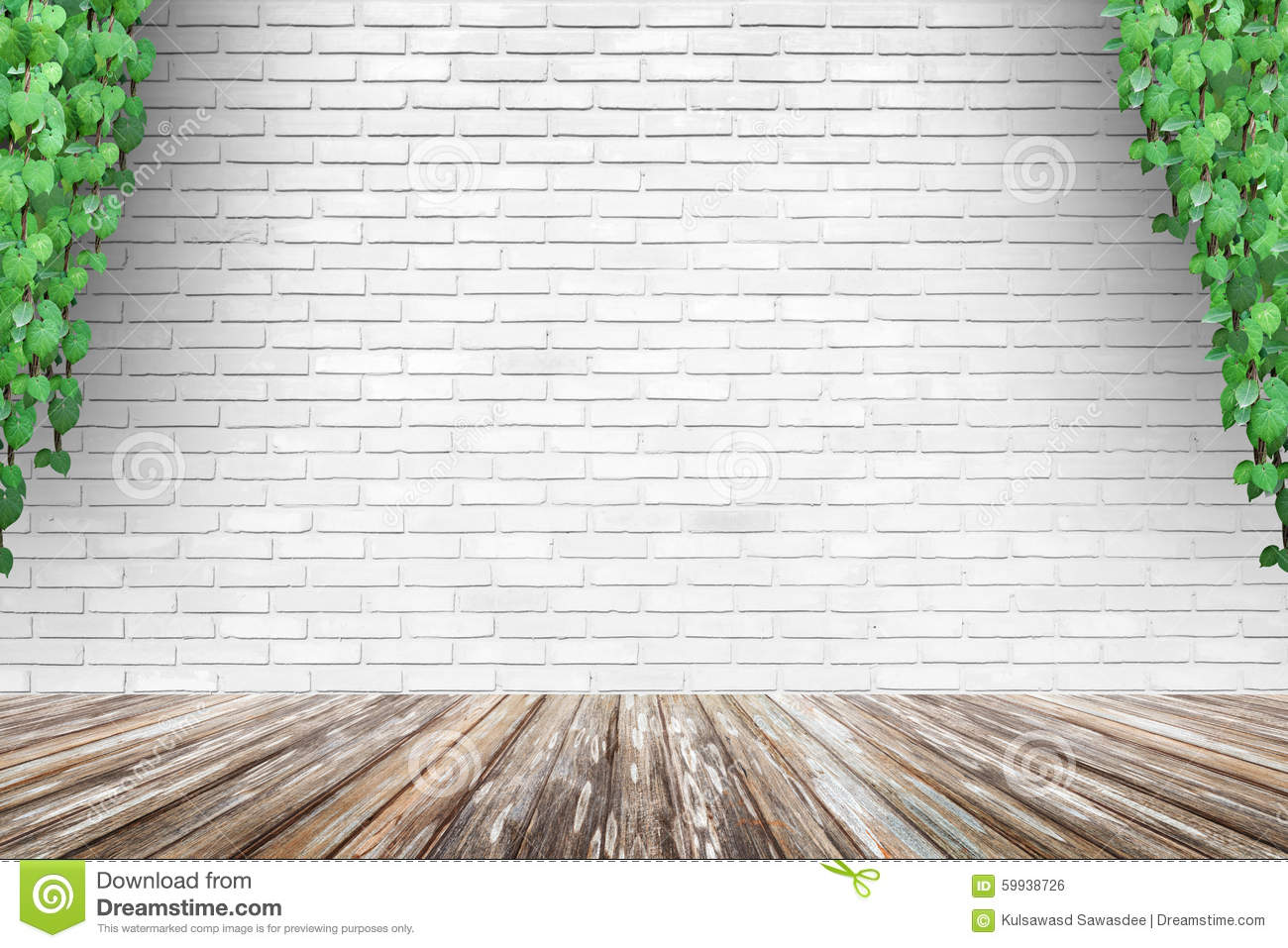 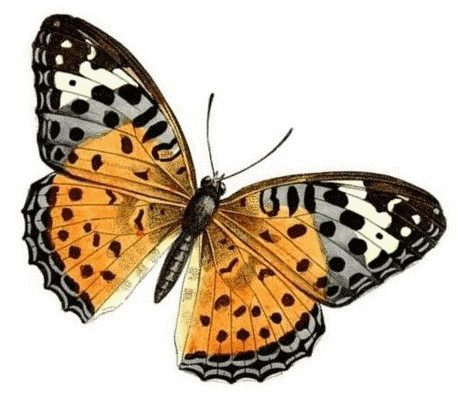 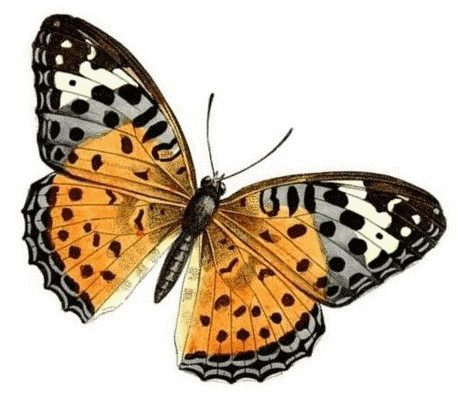 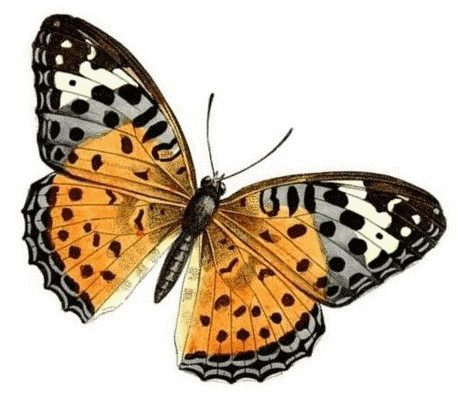 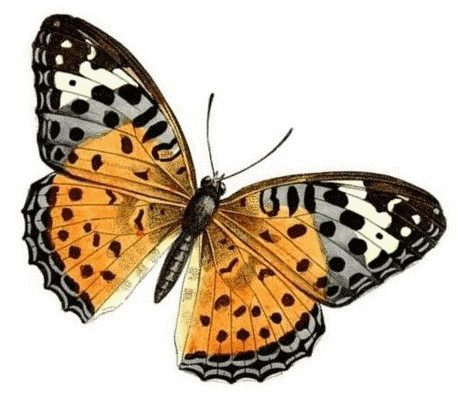 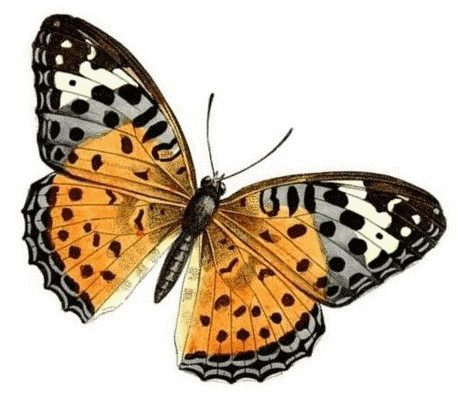 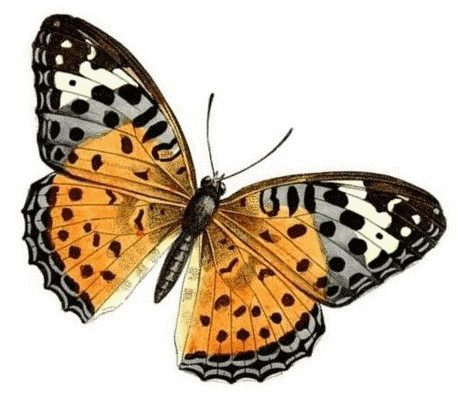 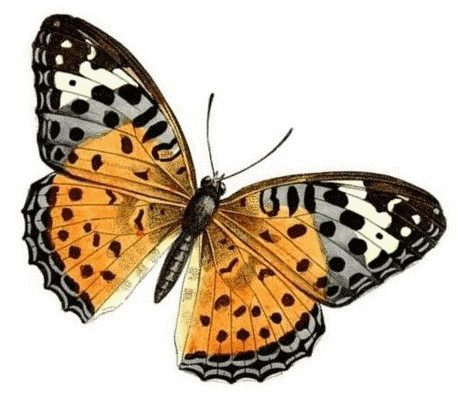 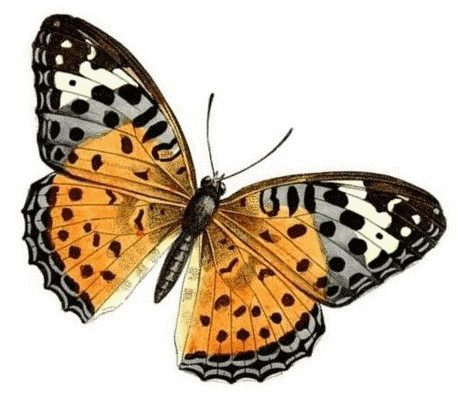 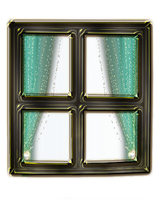 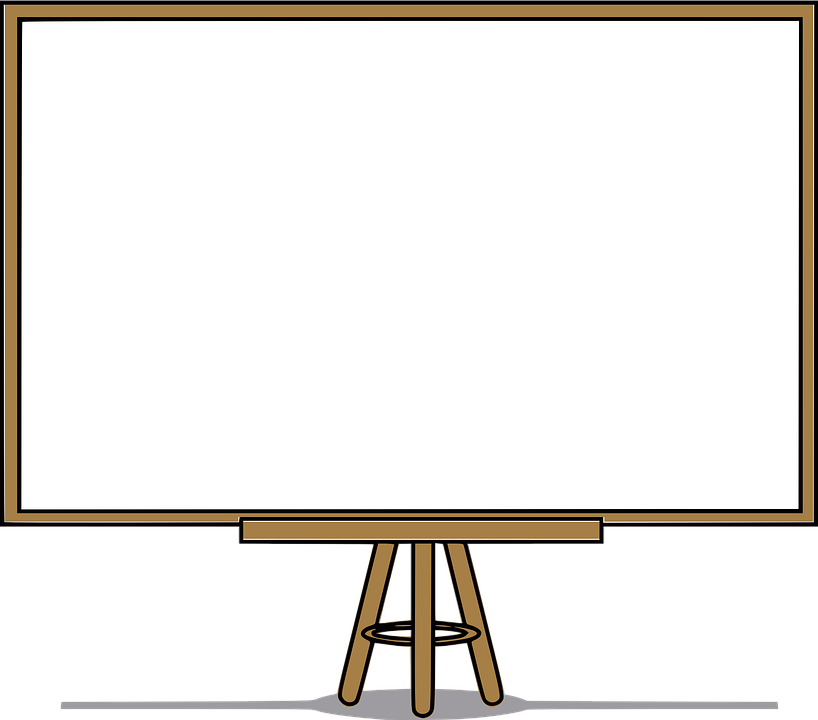 بسم الله الرحمن الرحيم
السلام عليكن ورحمة الله وبركاته
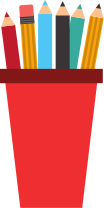 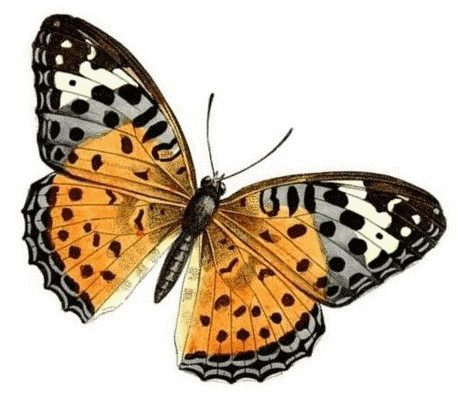 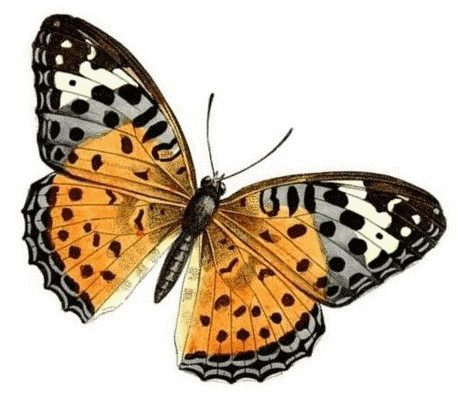 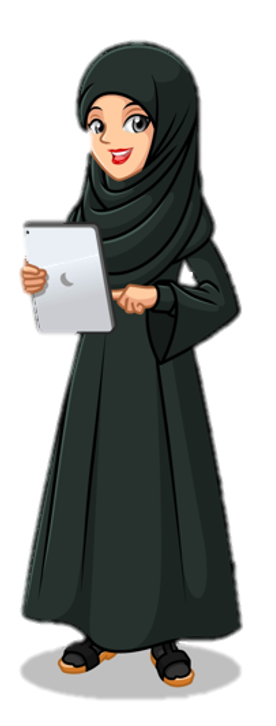 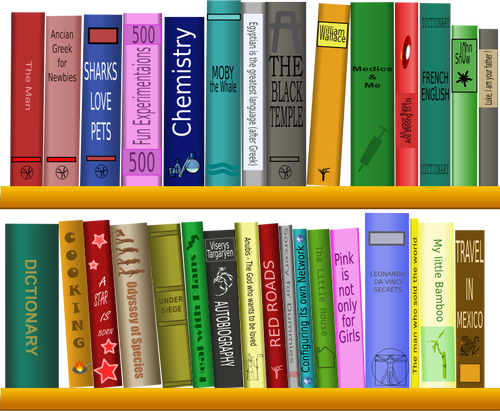 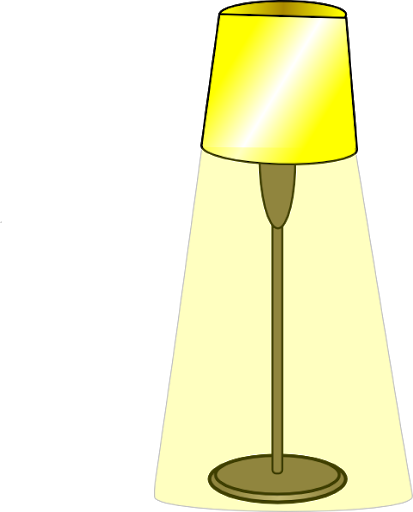 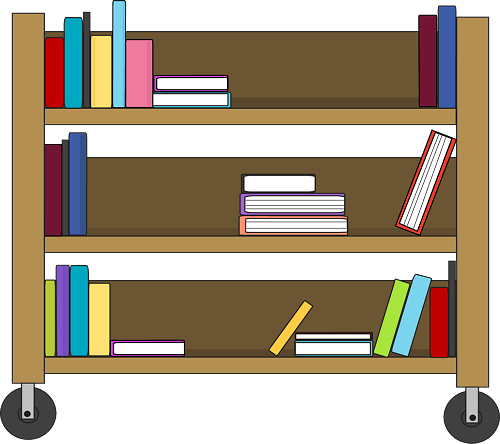 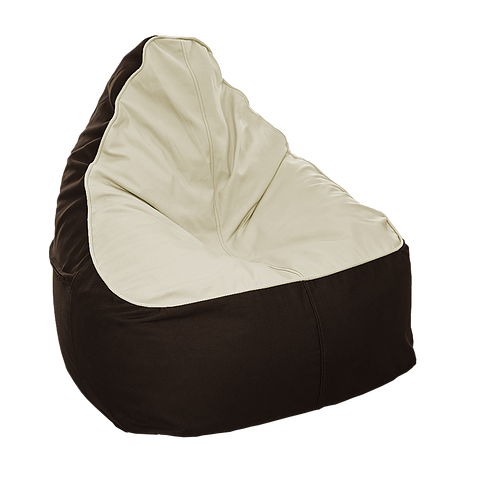 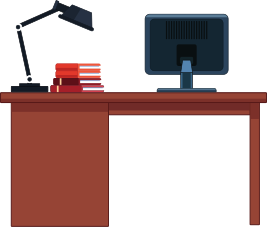 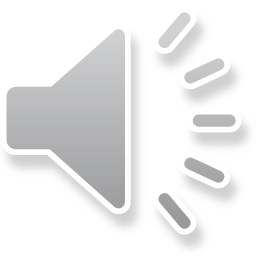 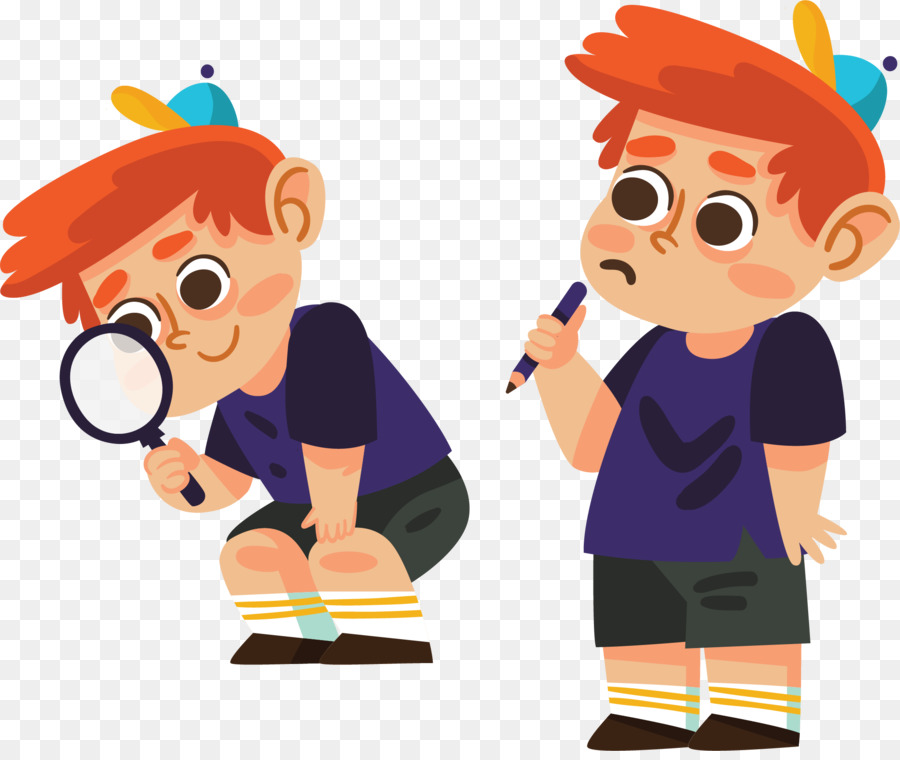 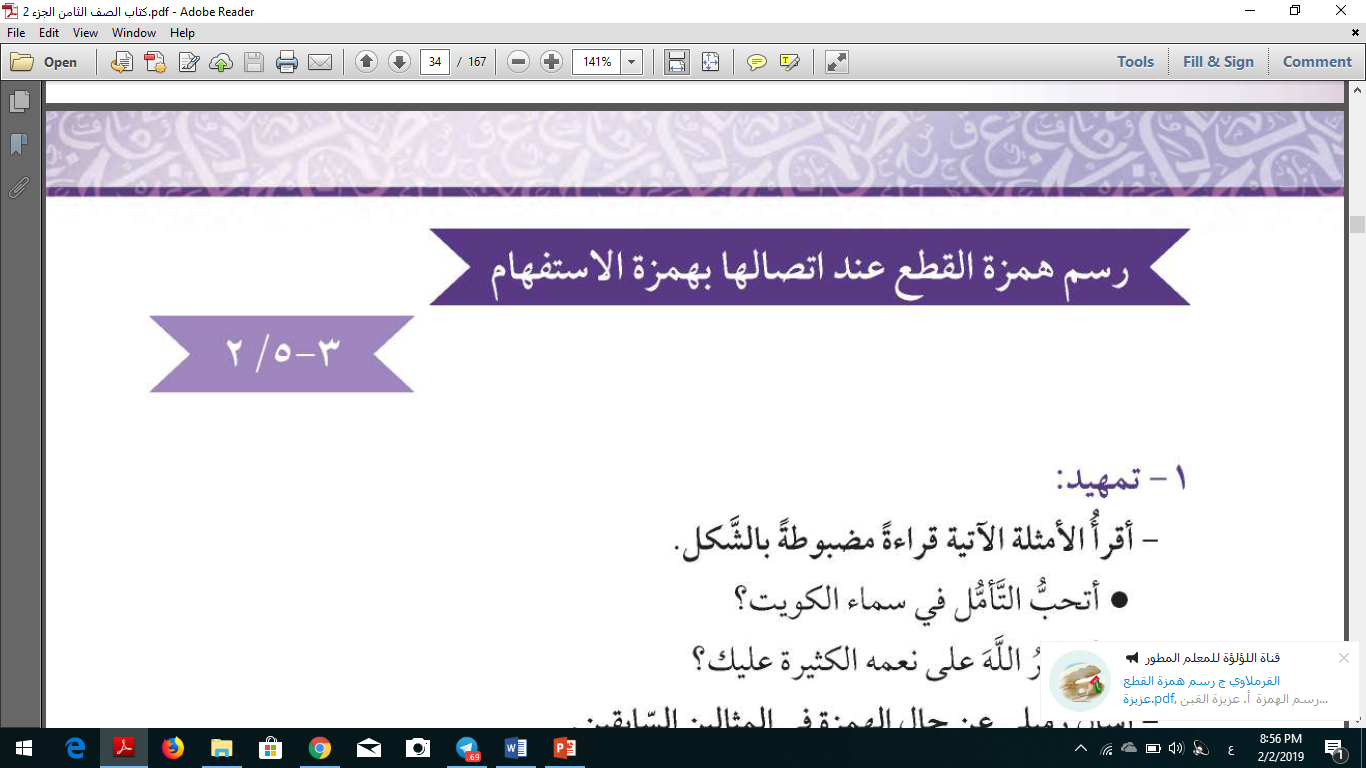 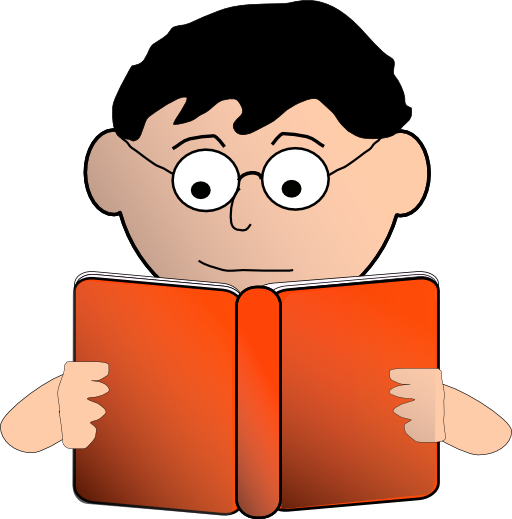 تقرأ المتعلمات الأمثلة المسجلة ص 33 قراءة صحيحة مضبوطة بالشكل .
أتُحِبُّ التَّأمُّل في سماء الكويت ؟
أّتَشْكُرُ اللهَ على نعمه الكثيرة عليك ؟
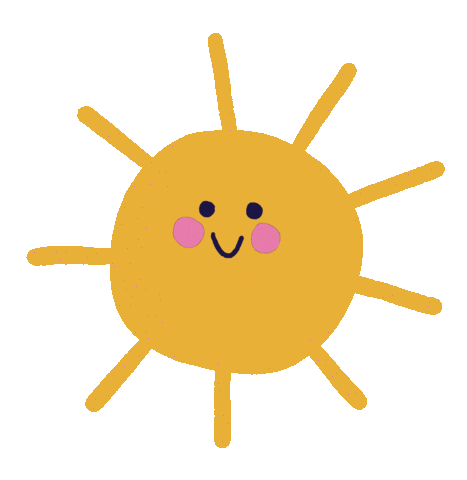 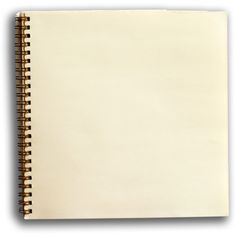 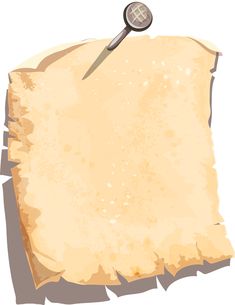 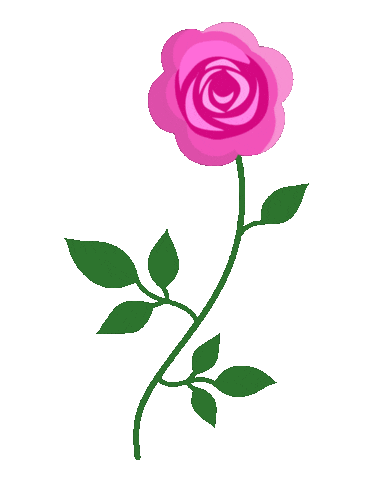 التمهيد
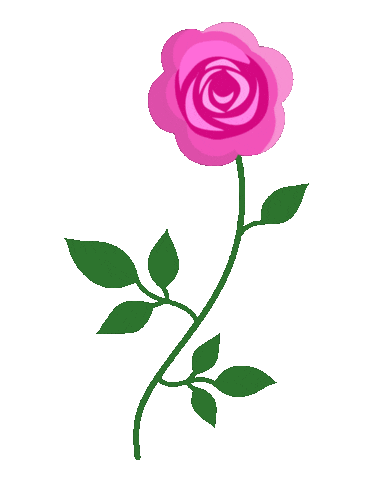 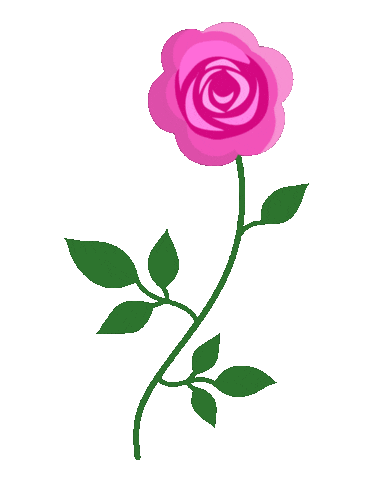 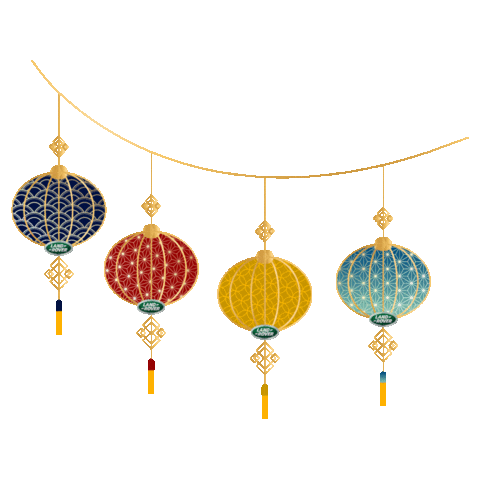 تحدد المتعلمات حال الهمزة في المثالين السابقين وذلك باستخدام استراتيجية ( الدقيقة الواحدة) :
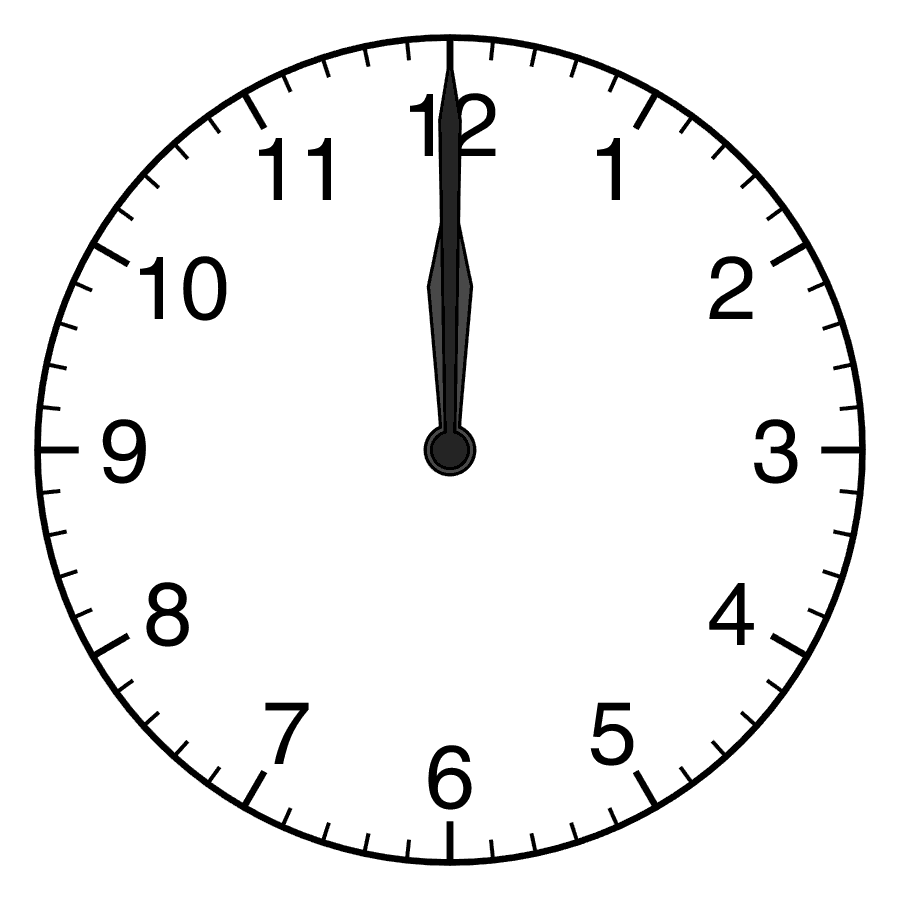 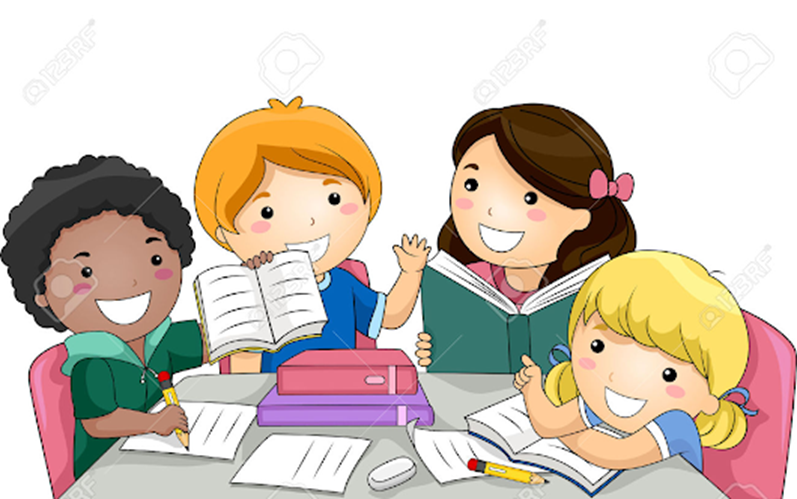 الهمزة في المثالين السابقين (( همزة الاستفهام ))
تجيب المتعلمات شفهيًا بالإثبات على السؤالين السابقين وذلك باستخدام استراتيجية ( الدقيقة الواحدة ) للوصول لمثل ما يأتي :


نعم أحبُّ التَّأمُّل في سماء الكويت .



نعم أشكرُ اللهَ على نعمه الكثيرة عليك .
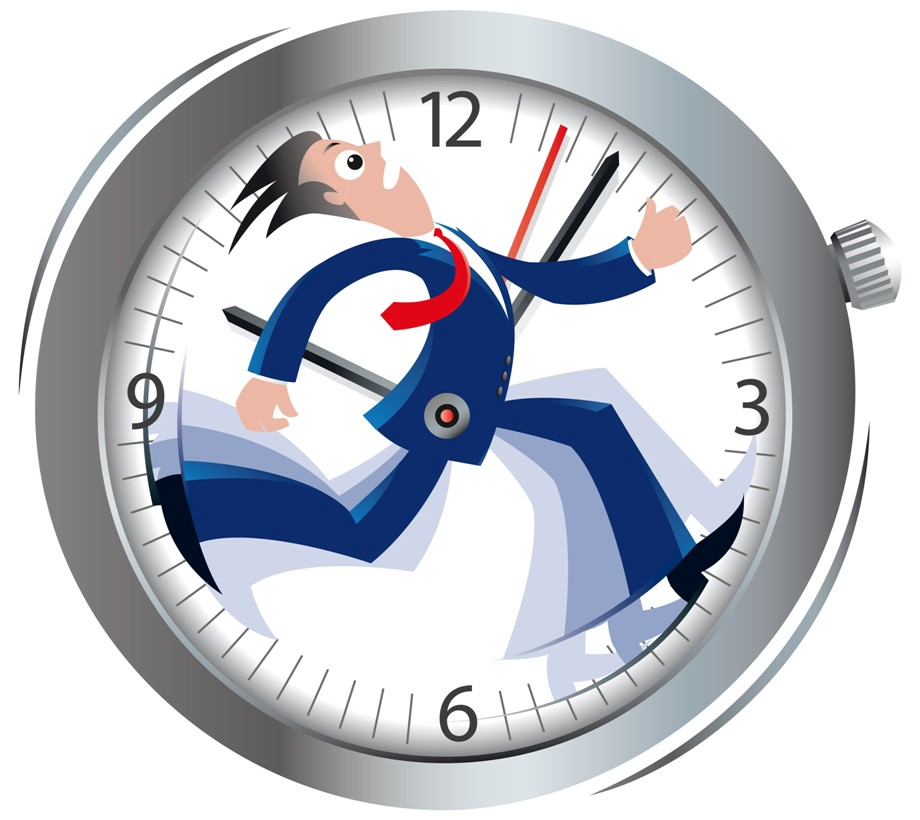 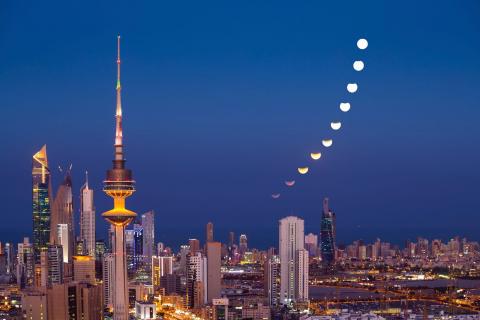 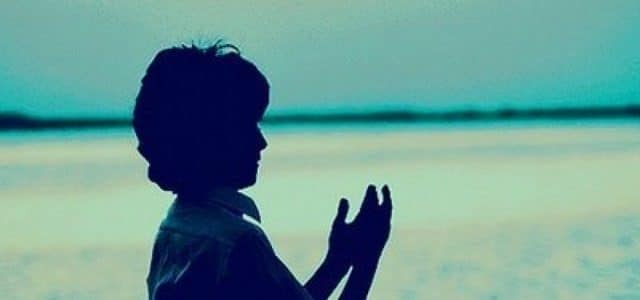 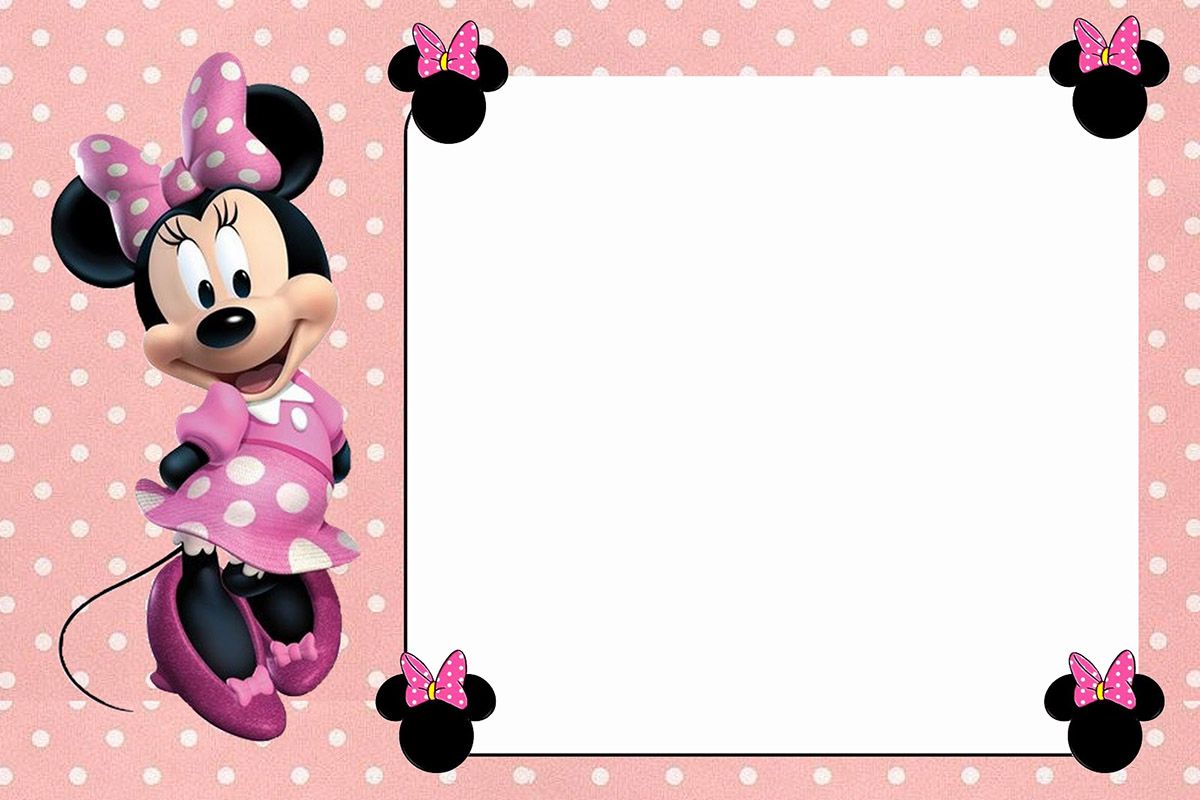 التطبيق:
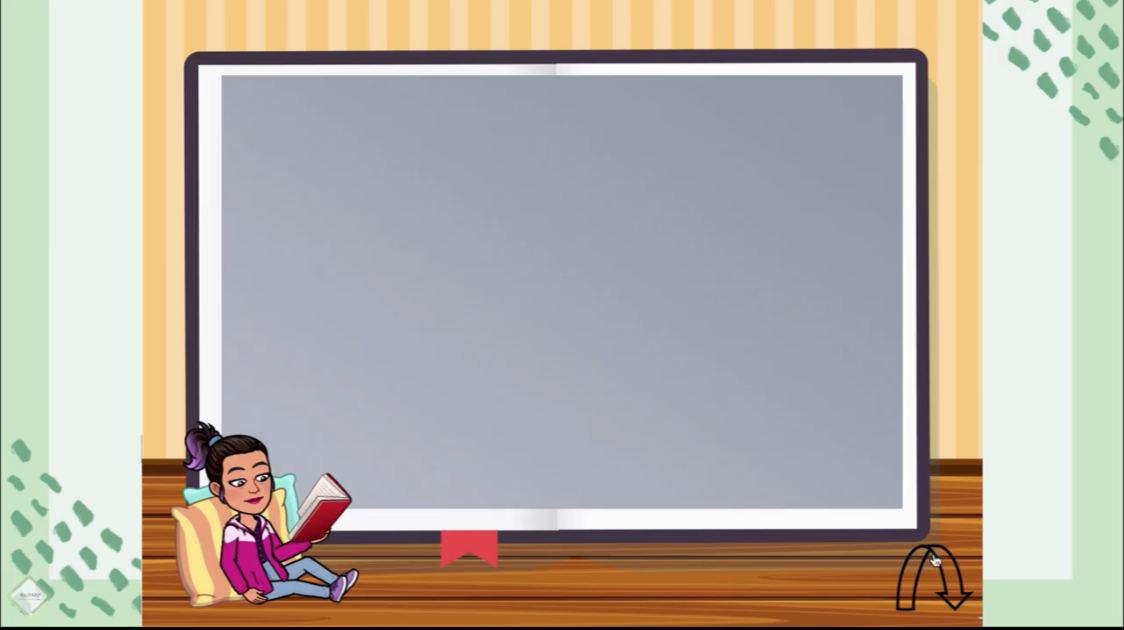 8
- تجيب المتعلمات عن الأسئلة الآتية بالإثبات إجابة صحيحة مضبوطة بالشكل وبخط الرقعة وذلك باستخدام استراتيجية ( الدقيقة الواحدة ) للوصول لمثل ما يأتي :
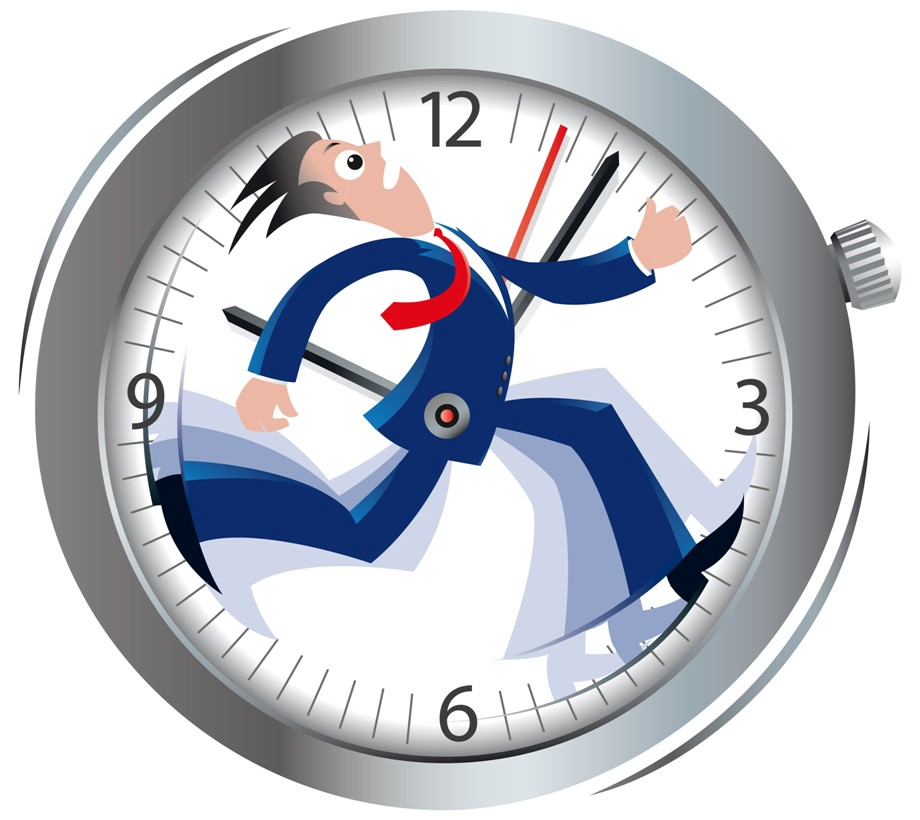 أَتَعْلَمُ فوائدَ الشمسِ والقمرِ ؟
نعم أَعْلَمُ فوائدَ الشمسِ والقمرِ .
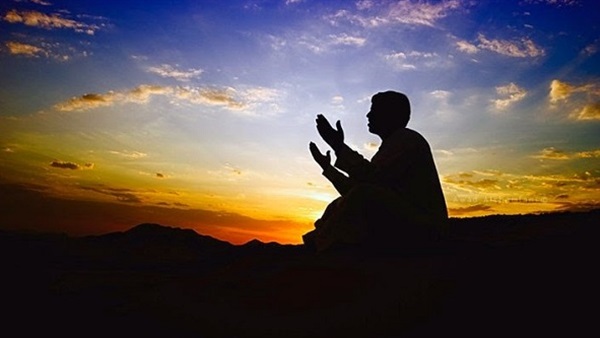 أتعرفُ حكمةَ اللهِ في خلق الليلِ والنهارِ ؟
-  نعم أعْرفُ حكمةَ اللهِ في خلقِ الليلِ والنهارِ .
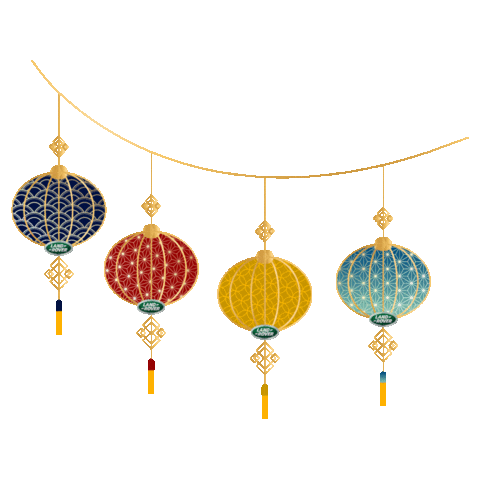 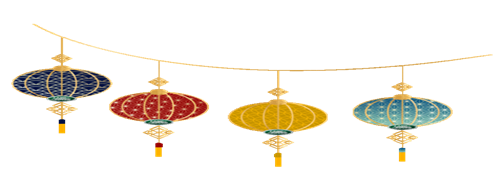 - تقرأ المتعلمات الأمثلة الآتية قراءة مضبوطة الشكل ، محددة الفعل مضبوطًا بالشكل بخط الرقعة قبل دخول همزة الاستفهام عليه وذلك باستخدام استراتيجية ( الكرسي الساخن) للوصول لمثل ما يأتي :
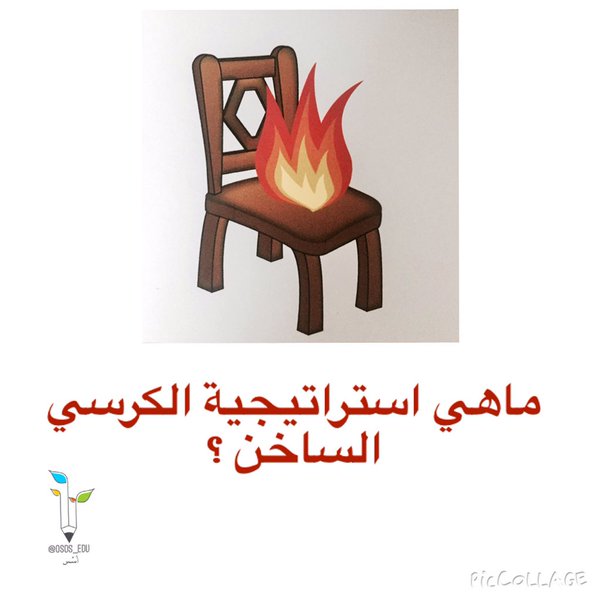 أَؤُكْرِمُكَ وَ تُكْرِمُني ؟ 
 
أَؤُعْطيكَ وَ تُعْطيني؟  
 
أَؤُنْبِئُكُمْ بالخيرِ ؟  
  
أَأَتَوَضَّأُ للصَّلاةِ ؟    

أَئِنَّكَ ذاهِب ؟   

 أَئِذا جِئتُ أكرمتني ؟
أُكْرِمُكَ .

 أُعْطيكَ .

 أُنْبِئُكُمْ .

أَتَوَضَّأُ .

إِنَّكَ ذاهب .

  إِذا جِئْتَ
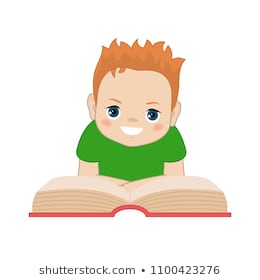 تتناقش المتعلمات شفهيًا في التغييرات التي حدثت في رسم الكلمات التي بدأت بهمزة قطع بعد دخول همزة الاستفهام عليها للوصول لمثل ما يأتي :
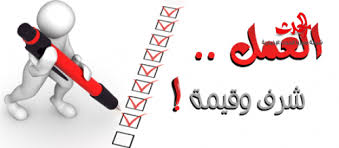 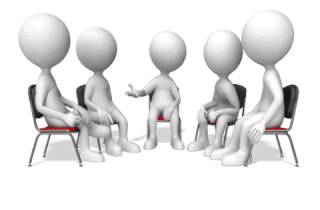 همزة القطع إذا سبقها همزة الاستفهام، أو همزة النداء، فهناك طريقتين لكتابتها، إمّا أن تترك همزة القطع على حالها وتكتب من غير تغيير، مثال همزة الاستفهام:(أَأُعلم، أَأُكرم)، وفي همزة النداء مثل: (أَأُستاذي، أَأِبراهيم)، وإمّا أن نكتب همزة القطع على حرف يناسب حركتها، وهنا تدخل همزة القطع في حكم همزة الوصل، مثل: (أَؤُعلم، أَؤُستاذي، أَؤُنبئكم).
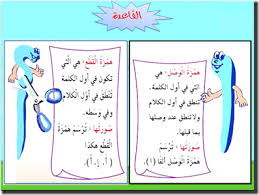 - هيا بنا نساعد  زميلتنا صفا في كتابة الكلمتين التاليتين بعد دخول همزة الاستفهام عليهما مراعية رسم همزة القطع:
أُلْقي
أُقّدِّمُ
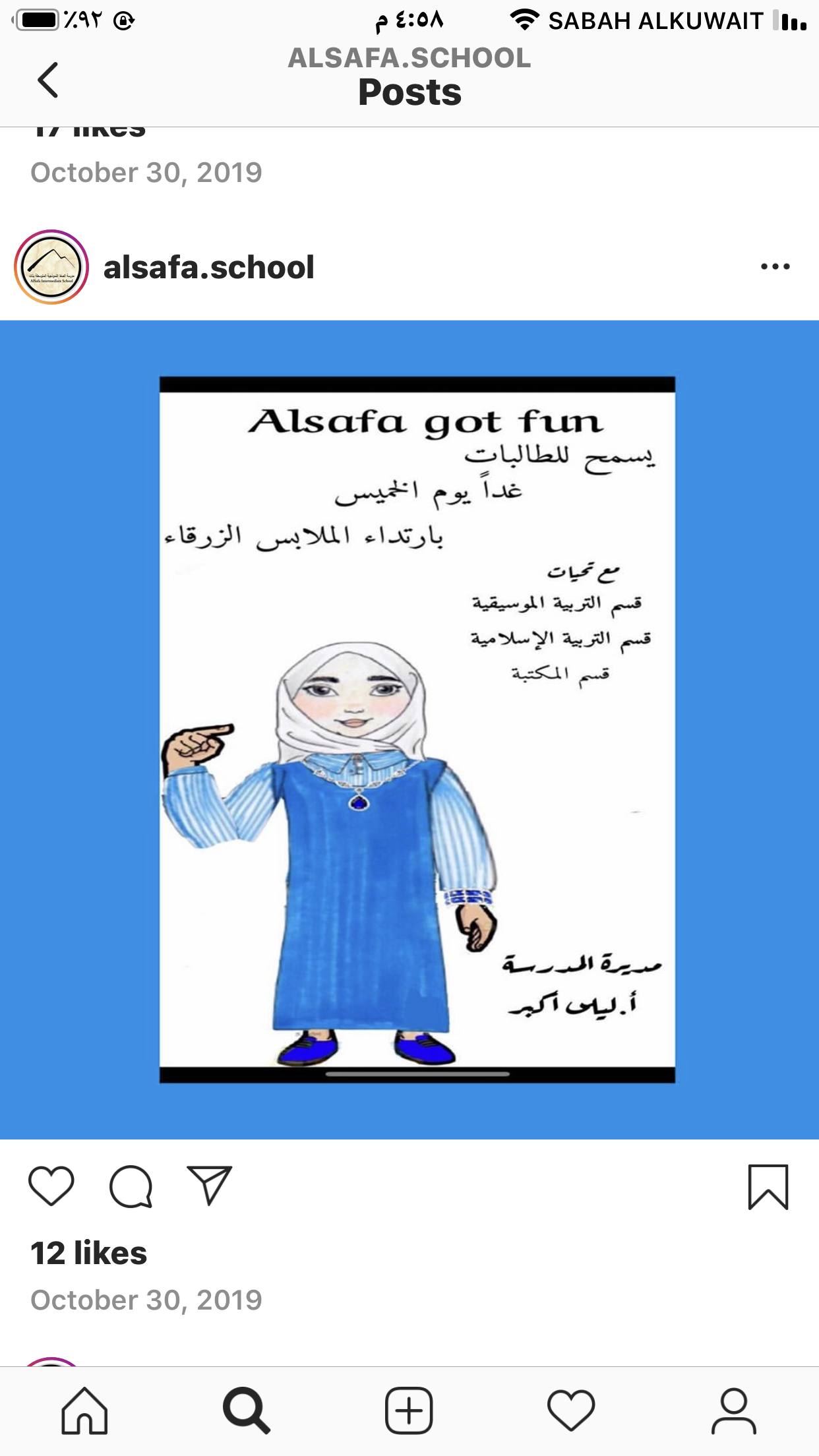 أَأُقَدِّمُ       /    أَؤُقَدِّمُ
أَأُلْقي         /   أَؤُلْقي
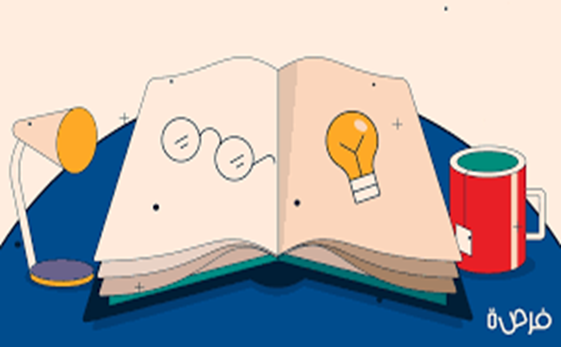 - تدخل المتعلمات همزة الاستفهام على الكلمات الآتية مع مراعاة تغير رسم همزة القطع.
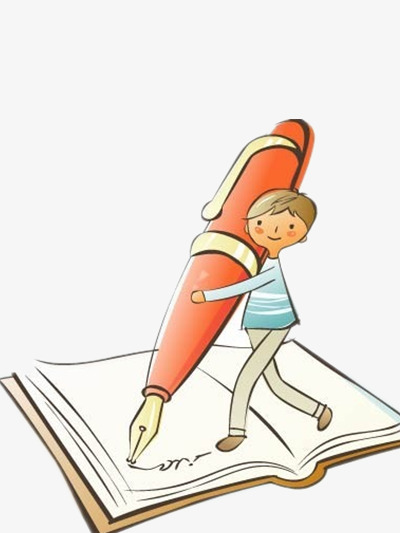 أُقّدِّمُ      
  أَأُقَدِّمُ       /    أَؤُقَدِّمُ  .
أُلْقي      
   أَأُلْقي         /   أَؤُلْقي  .
أُقّدِّمُ      
  أَأُقَدِّمُ       /    أَؤُقَدِّمُ  .
أُلْقي      
   أَأُلْقي         /   أَؤُلْقي  .
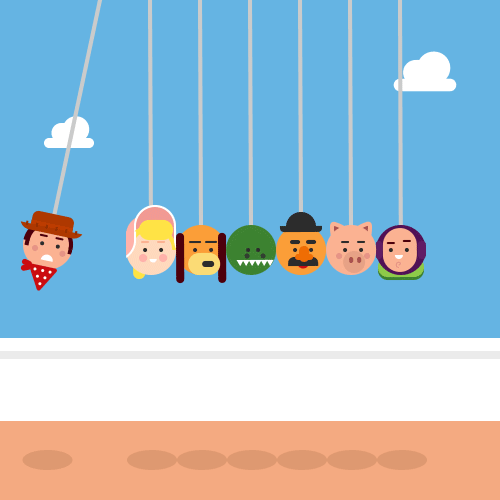 *هَيّا نُفَكِّر وَنُجيب عن الأسئلة الآتية باستخدام بطاقات الآيباد والضغط على زر التشغيل:
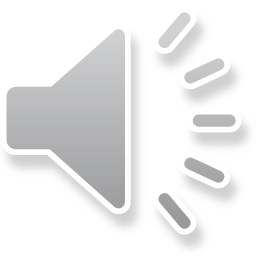 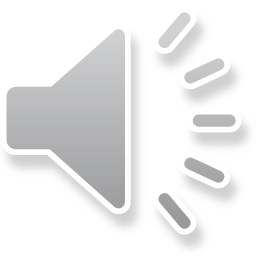 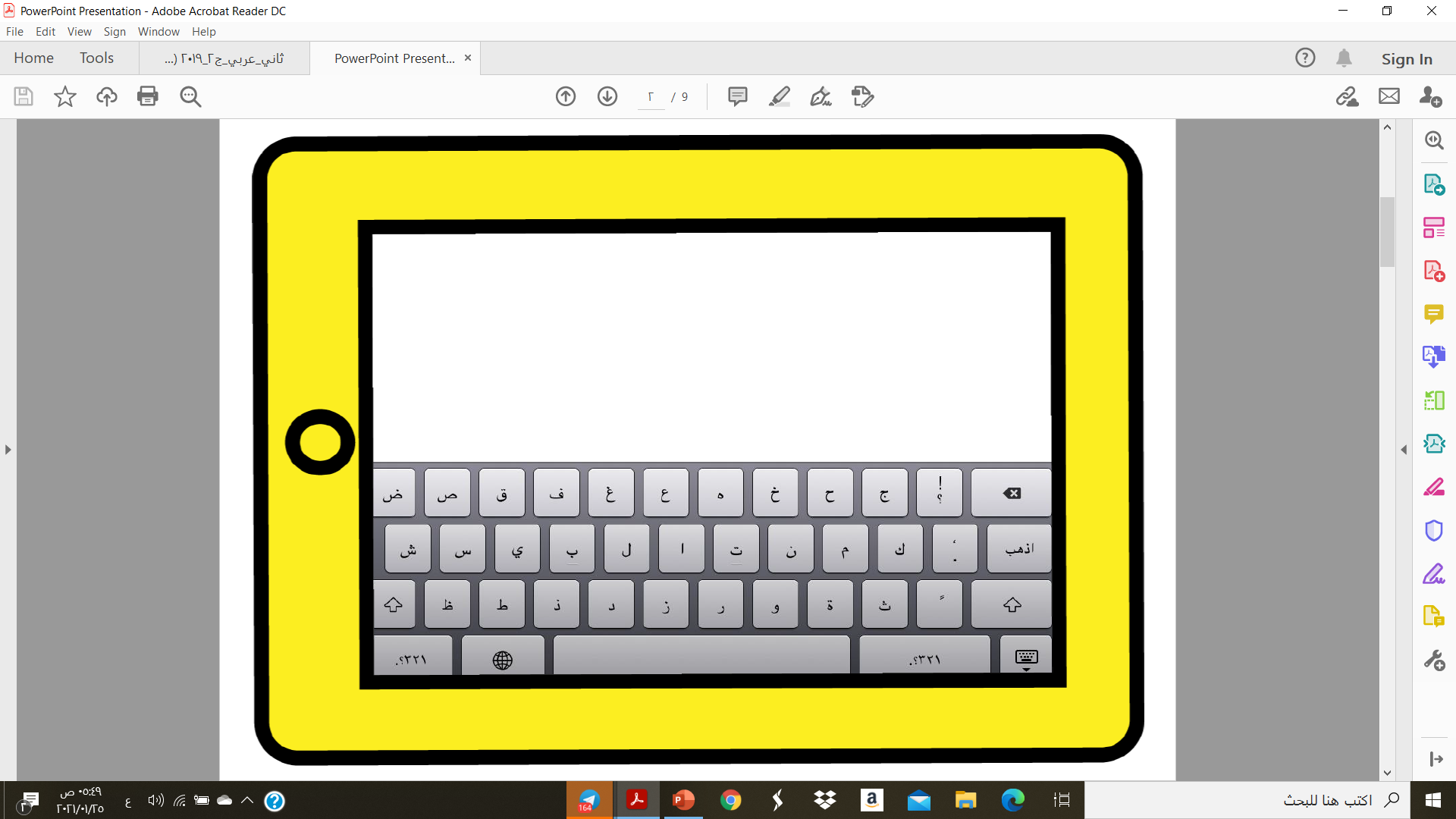 - أوظف كلمة (أسجد) في جملة مفيدة بعد دخول همزة الاستفهام عليها مراعية رسم همزة القطع.
أأسجد لغير الله؟
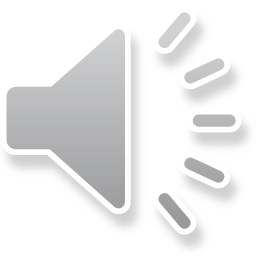 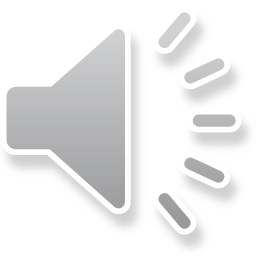 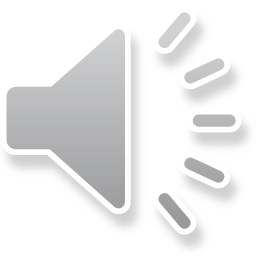 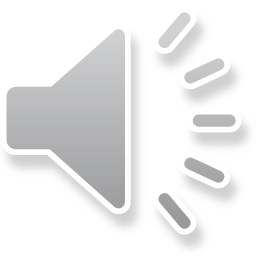 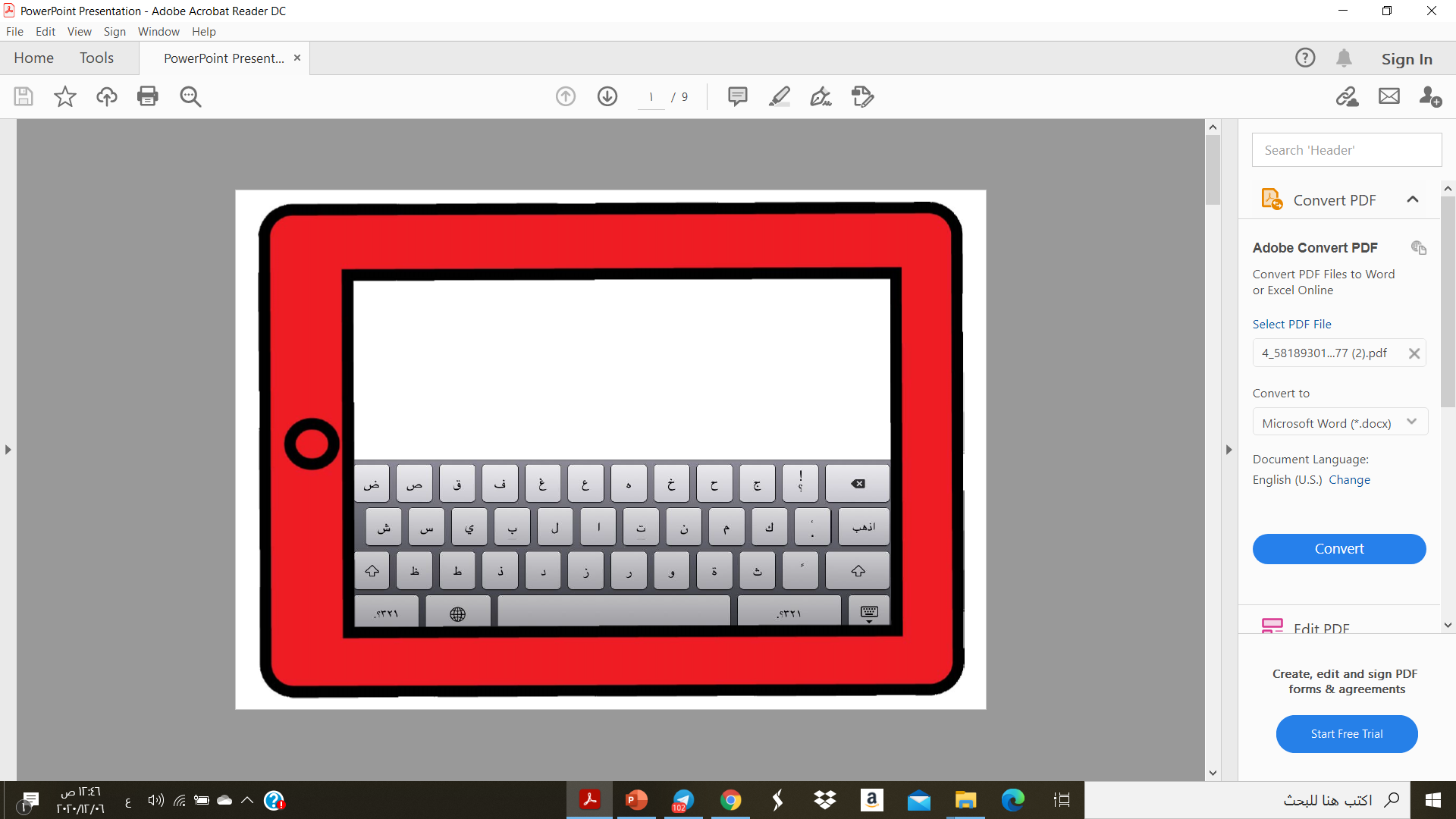 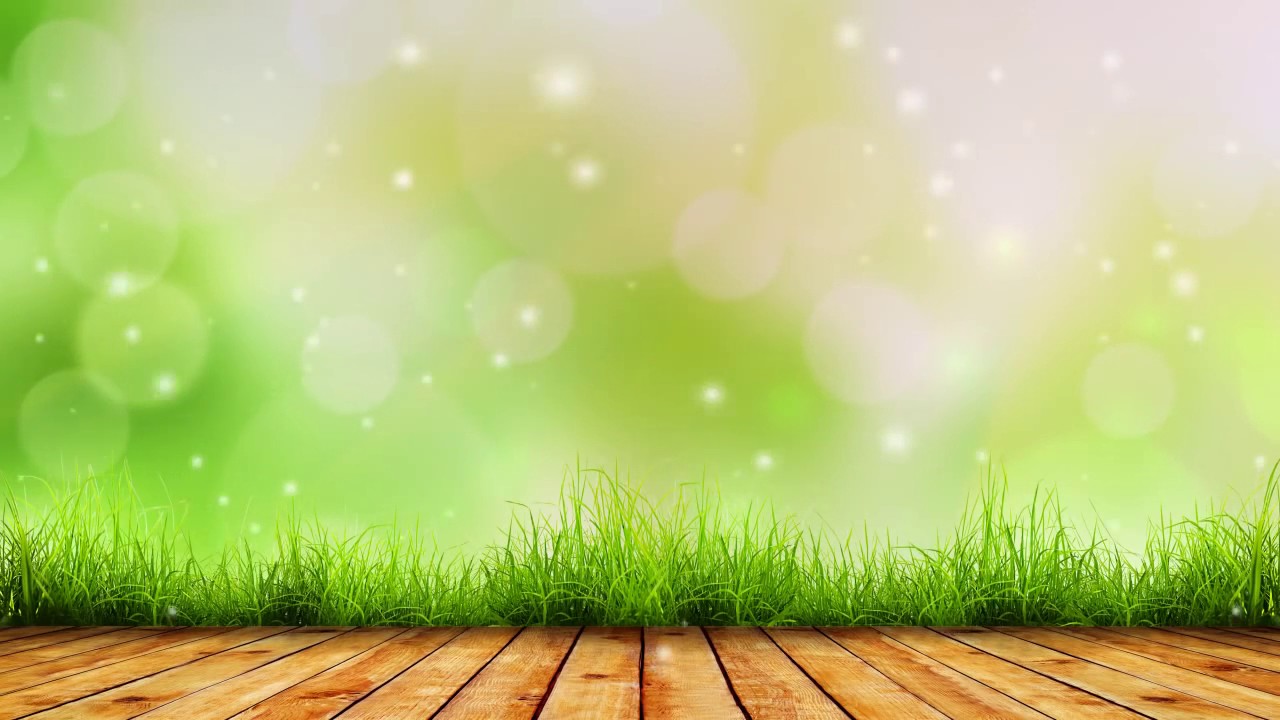 أوظف كلمة (آتي ) في جملة مفيدة بعد دخول همزة الاستفهام عليها مراعية رسم همزة القطع.
أآتي بعمل يسيء إلى وطني؟
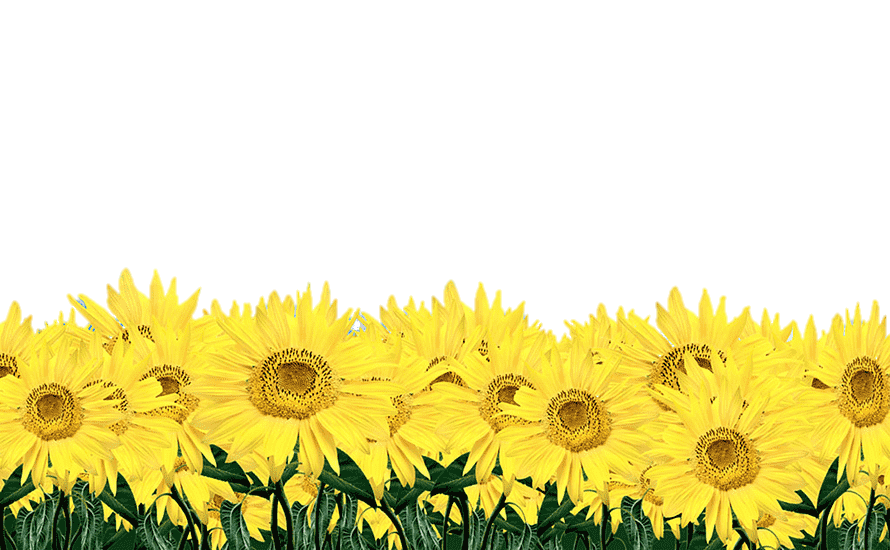 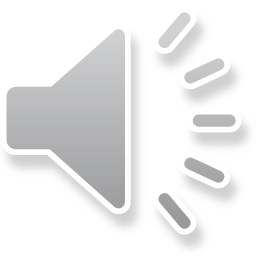 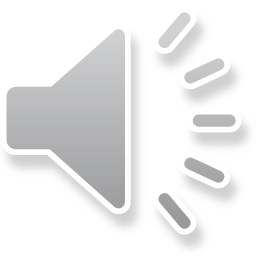 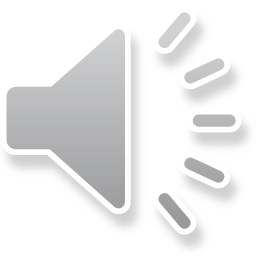 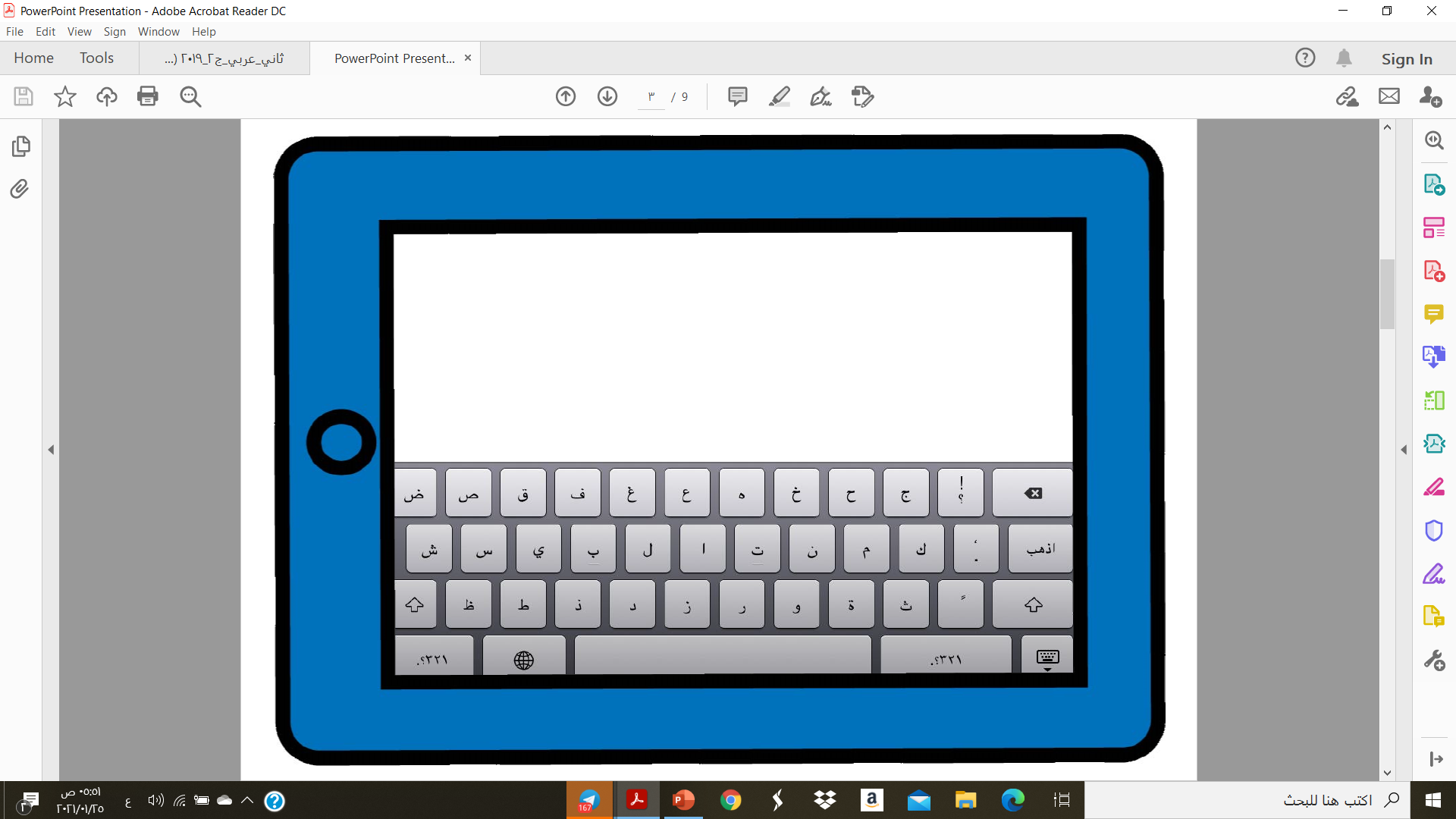 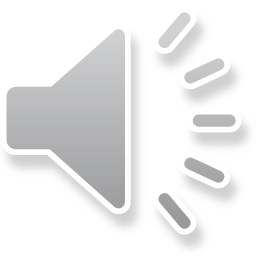 أوظف كلمة (آتي ) في جملة مفيدة بعد دخول همزة الاستفهام عليها مراعية رسم همزة القطع
- أَؤُنْزِلْ القرآن في رمضان؟
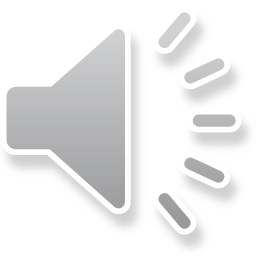 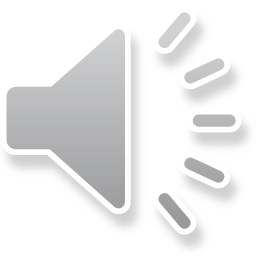 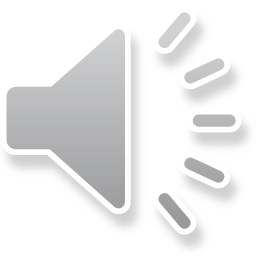 توظف المتعلمات الكلمات الآتية في جمل مفيدة بعد دخول همزة الاستفهام عليها بخط الرقعة مراعية رسم همزة القطع.
الممارسة
أَسْجُد  /  آتي  /  أُنزل
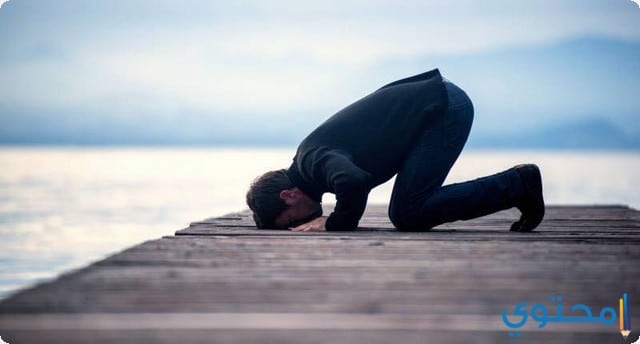 - أَأَسْجُدُ لغيرِ الله ؟
 -  أآتي بعملٍ يسيء إلى وطني ؟
 - أَؤُنْزِلْ القرآن في رمضان؟
ب- تكتب المتعلمات الجملة التالية مضبوطة بالشكل بخط الرقعة:
- أَتَحْرِصُ على مَظاهِرِ قُدْرَةِ اللهِ في الْكَوْنِ ؟
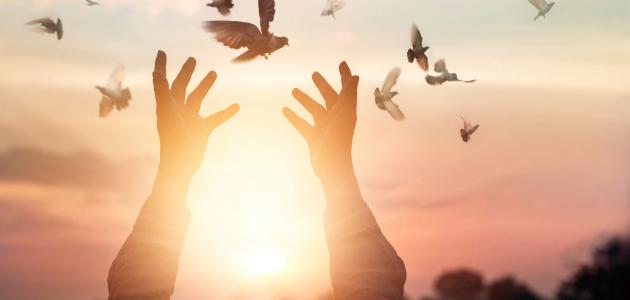 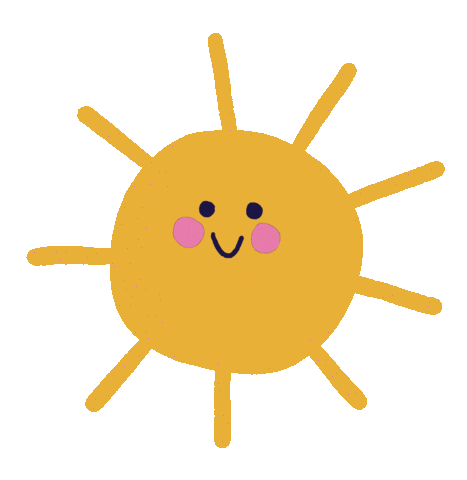 ج ــ تحاور المتعلمة زميلتها مستخدمًة همزة الاستفهام من خلال السؤال عن زيارة عجائب الدنيا السبع.
أَتَعْرِفين ما هي عجائب الدنيا ؟ 
 أتعلمين عَدَدها ؟ 
  أَزُرْتَ إحدى هذه العجائب ؟ 
  أَأَعْجَبَتْكَ الزيارة ؟ 
 أتحبين تِكْرارَ الزِّيارةِ ؟
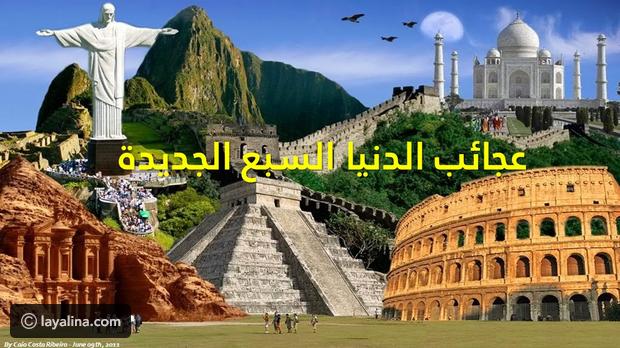 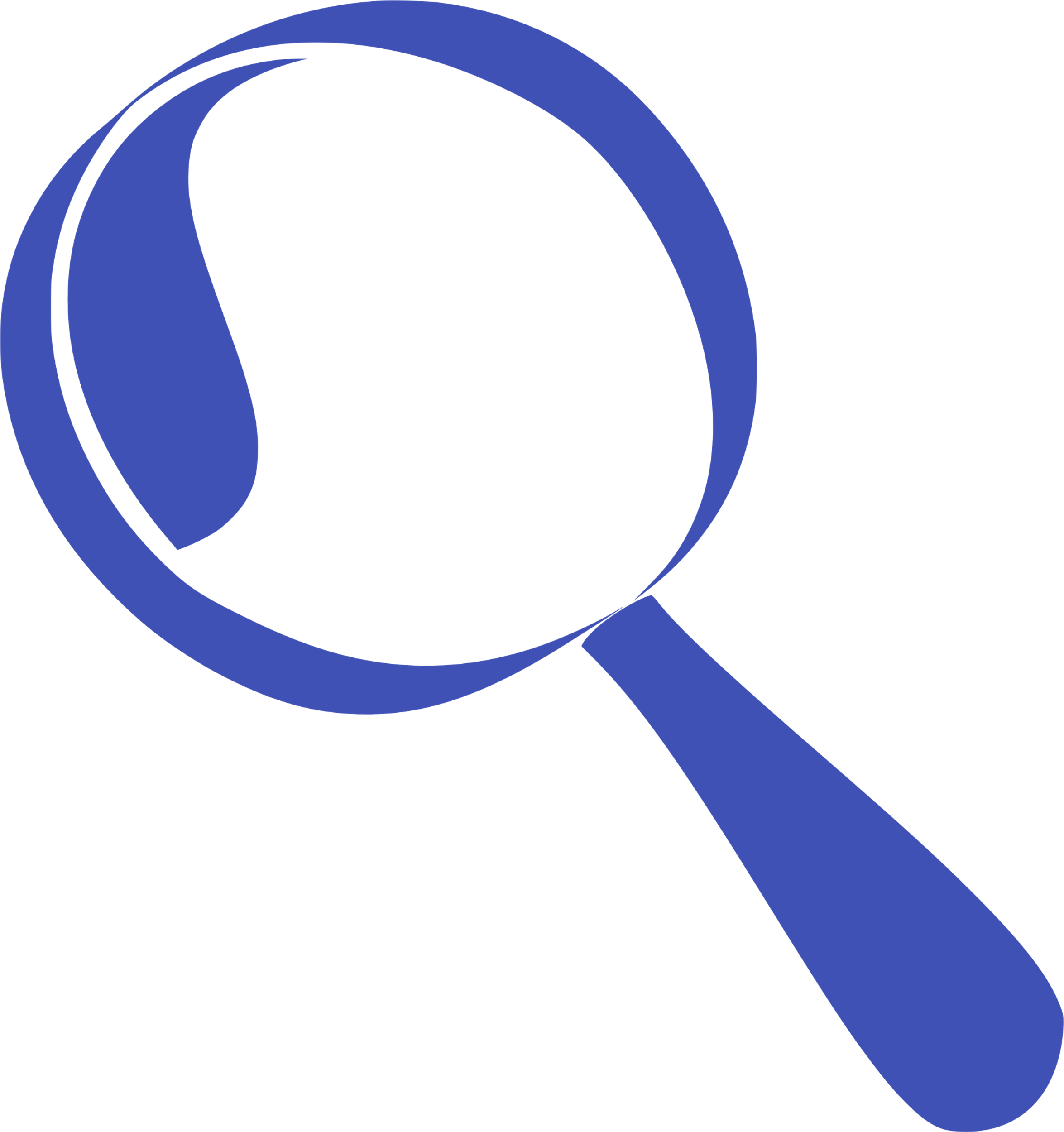 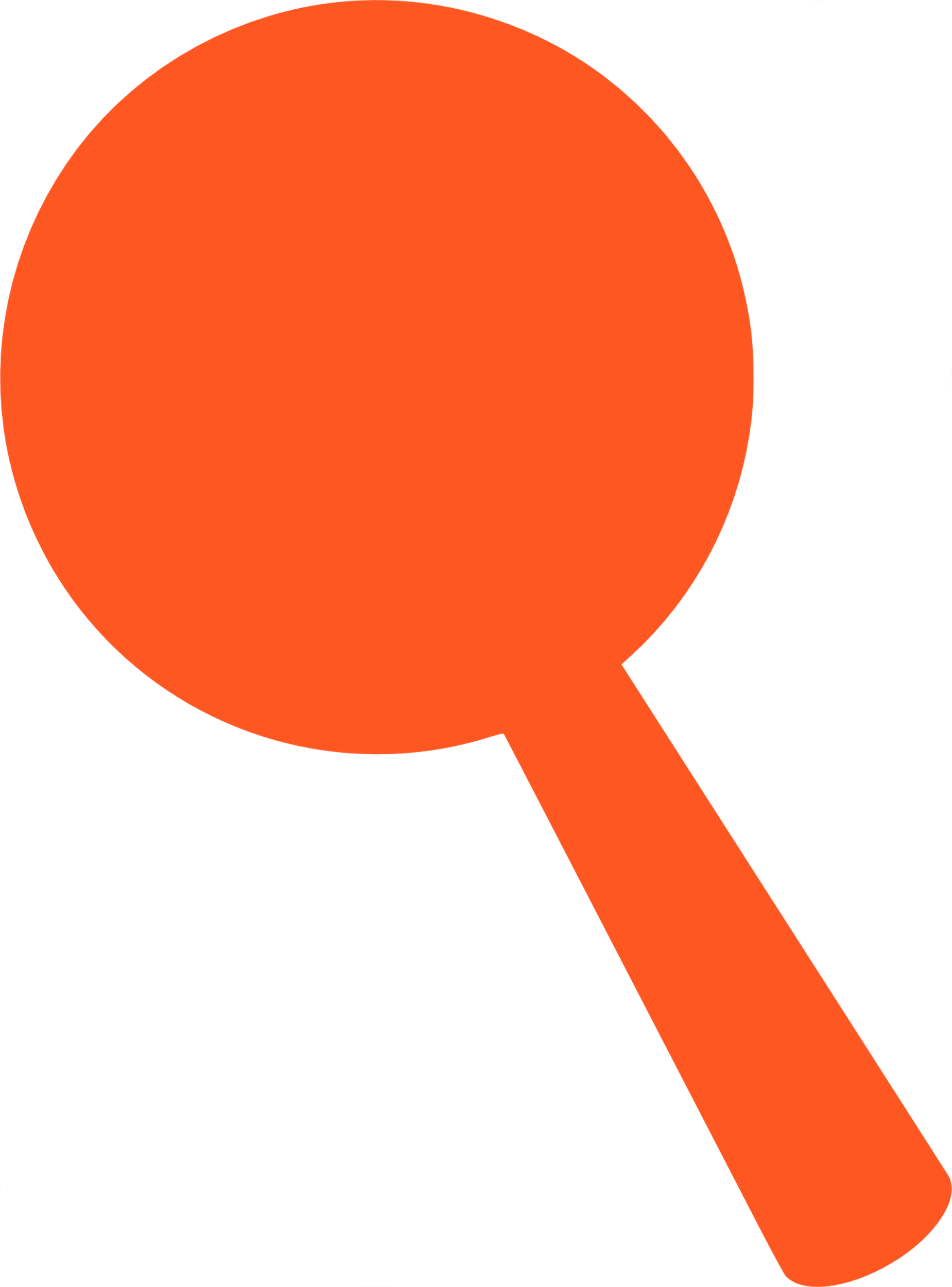 استراتيجية العدسة المكبرة
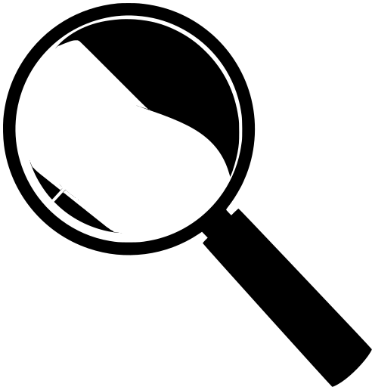 التقويم:
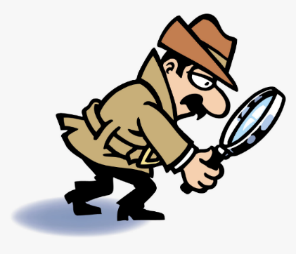 أؤعلمك الخير ؟
الفعل قبل أداة الاستفهام
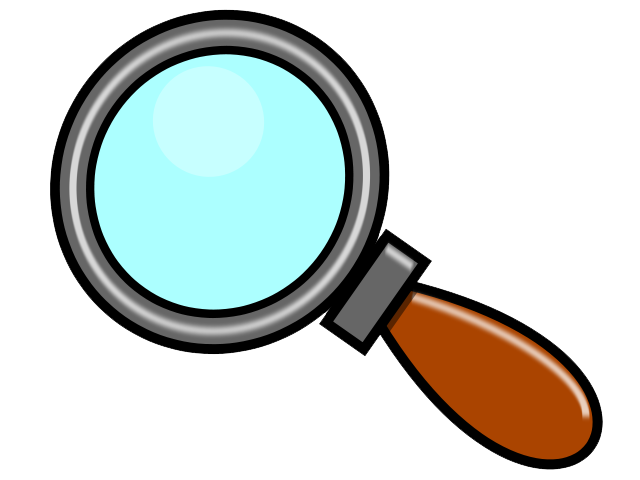 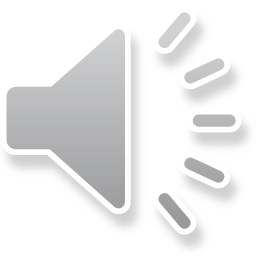 أعلمك
التقويم:
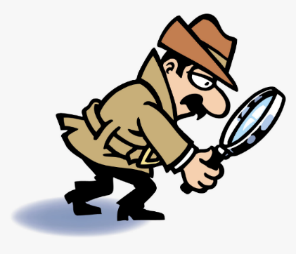 أوظف ( أسمع ) بعد دخول همزة الاستفهام عليها
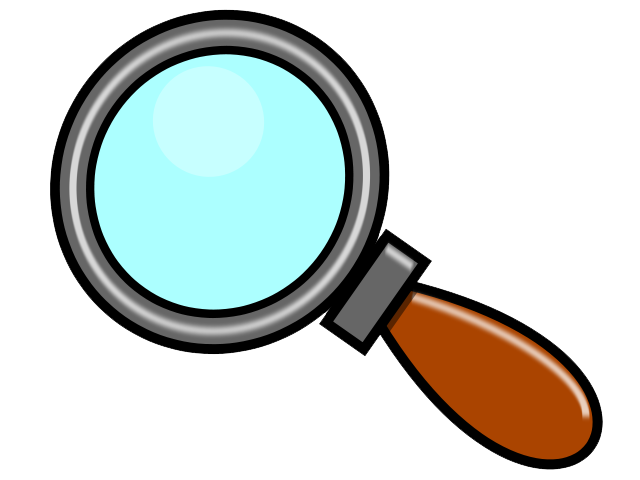 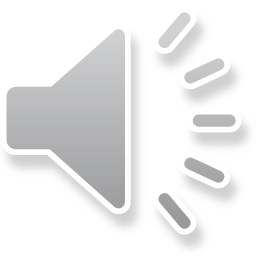 أأسمع كلام الآخرين؟
التقويم:
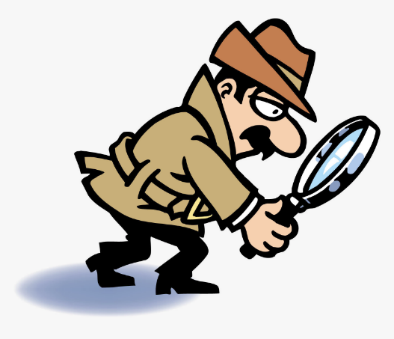 حاوري زميلتك مستخدمة همزة الاستفهام
زيارة المتحف العلمي
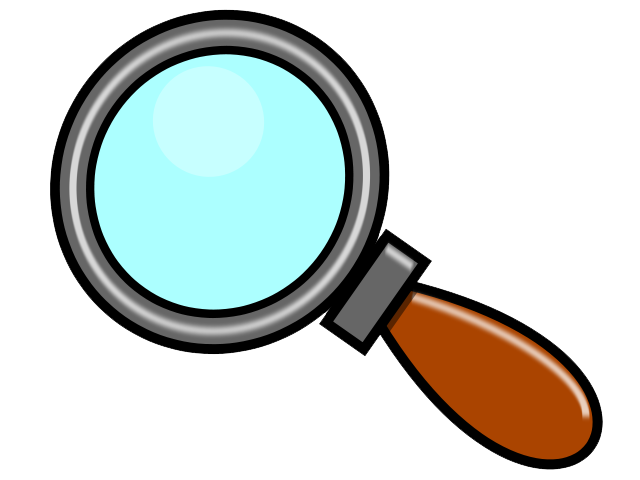 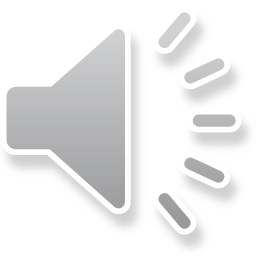 أزرت المتحف العلمي؟
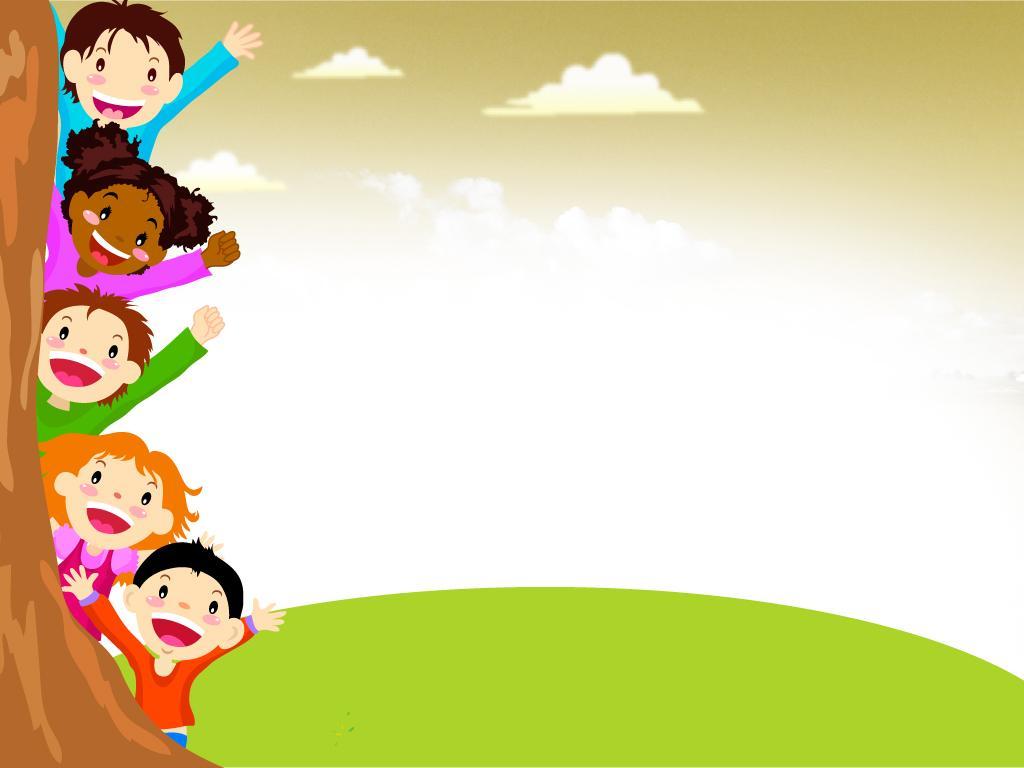 انتهت الحصة أترككم في رعاية الله وأمنه .
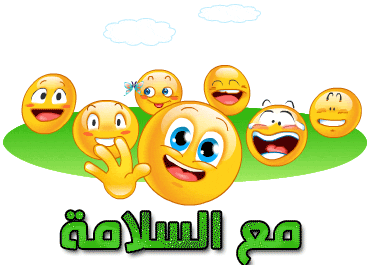